ペットボトル&タオルハンガー　（ＳＪ-19）
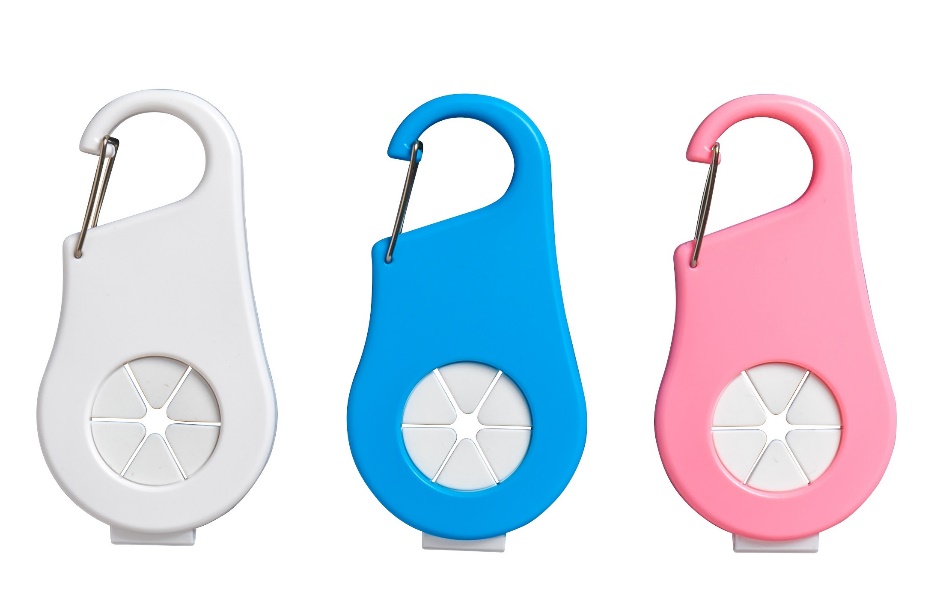 上代 ：190円［税込209円]
サイズ　　  ：約105ｘ55ｘ15ｍｍ
個装形態 ：OPP袋
本体重量　：約20g
材質　　　 ：ABS、PP、TPR、ｽﾃﾝﾚｽ
色　　　　　 :白／ピンク／ブルー
入数　　　 ：450個（150入ｘ3）
生産国　　：台湾
ＪＡＮ　　 :4562214411837
備考　　　 ：印刷可　15x25mm
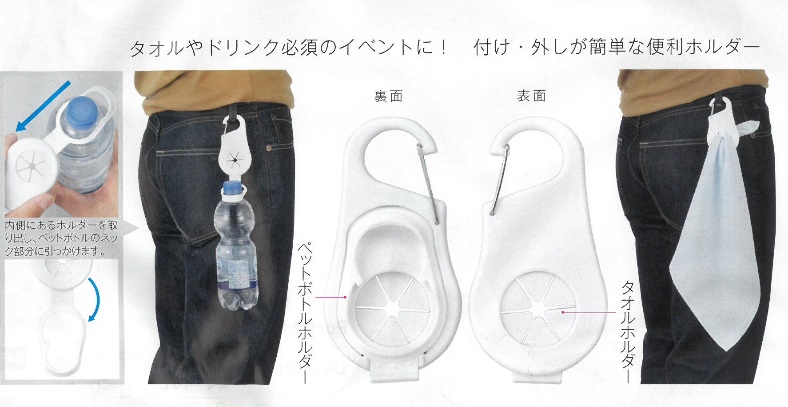 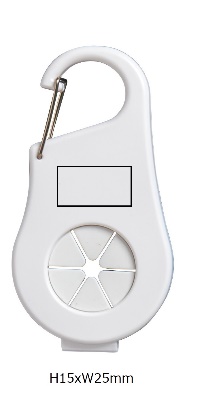 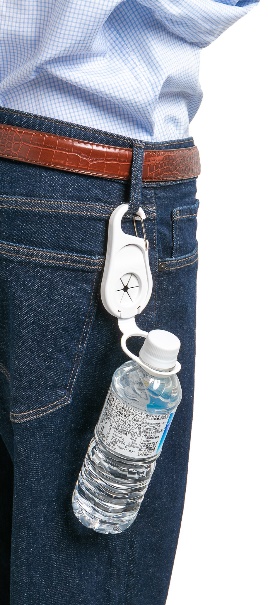 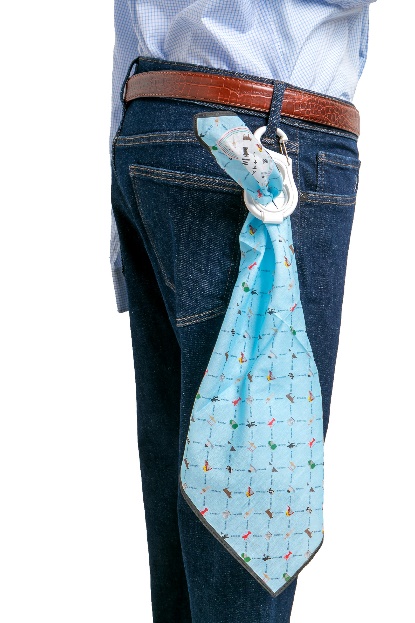 新型コロナウイルスの対策には手洗い・うがいが励行されております。
手洗いやうがい後の拭き取りに使うタオルの携帯に便利なタオルホルダーです。
ペットボトルのホルダーで熱中症防止対策！
カラビナ付きでカバンやベルトに簡単装着。
株式会社　昭栄精化工業　　担当　高槻　箕弘

〒577-0026　東大阪市新家東町2-16

TEL　06-6789-7517　FAX　06-6789-7656
e-mail　takatsuki.hiro@shoei-industry.com